Oct 26, 2009
Unemployment
Definition and Measurement
Trends
Causes
Policies

Cool graphic here: http://www.mitacstrends.com/employment.html
Payroll Employment 1940-2009
[Speaker Notes: Note in 1970s US created 24 million jobs.  1980s 17 million   1990s 15 million   2000-07  7.4 million
2000 to 2009 100,000]
How to Calculate Unemployment Rate
Yes
No
Yes
No
September 2009 Employment and Unemployment
Labor Force  154.0 million
Employed People  138.9 million
Unemployed People 15.1 million
15.1/(138.9+15.1)=15.1/(154) = 9.8%
Source:  http://www.bls.gov/news.release/empsit.nr0.htm
Sept 09 Selected Unemployment Rates
All    				9.8%
Adult Men			10.3%
Adult Women  		7.8%
Black Male Teens 16-19  	50.4%
White Male Teens 16-10  	26.6%
Education, Unemployment, and Earnings
Unemployment Rate 1948-2009
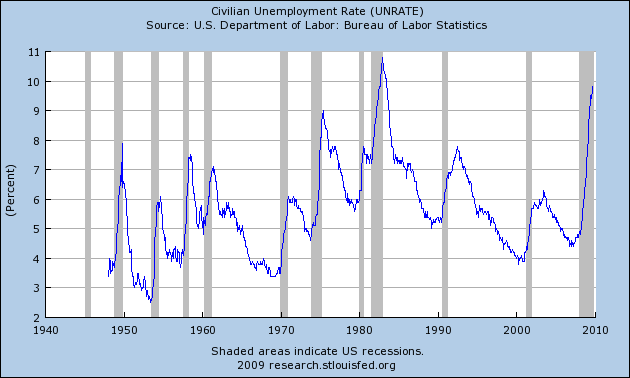 Recent Unemployment Trends
In a Recession, Unemployment is Longer
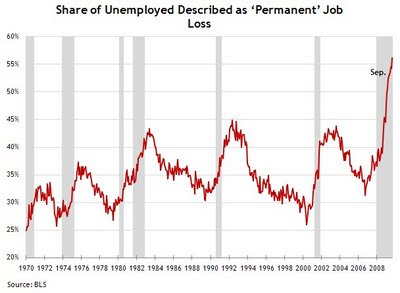 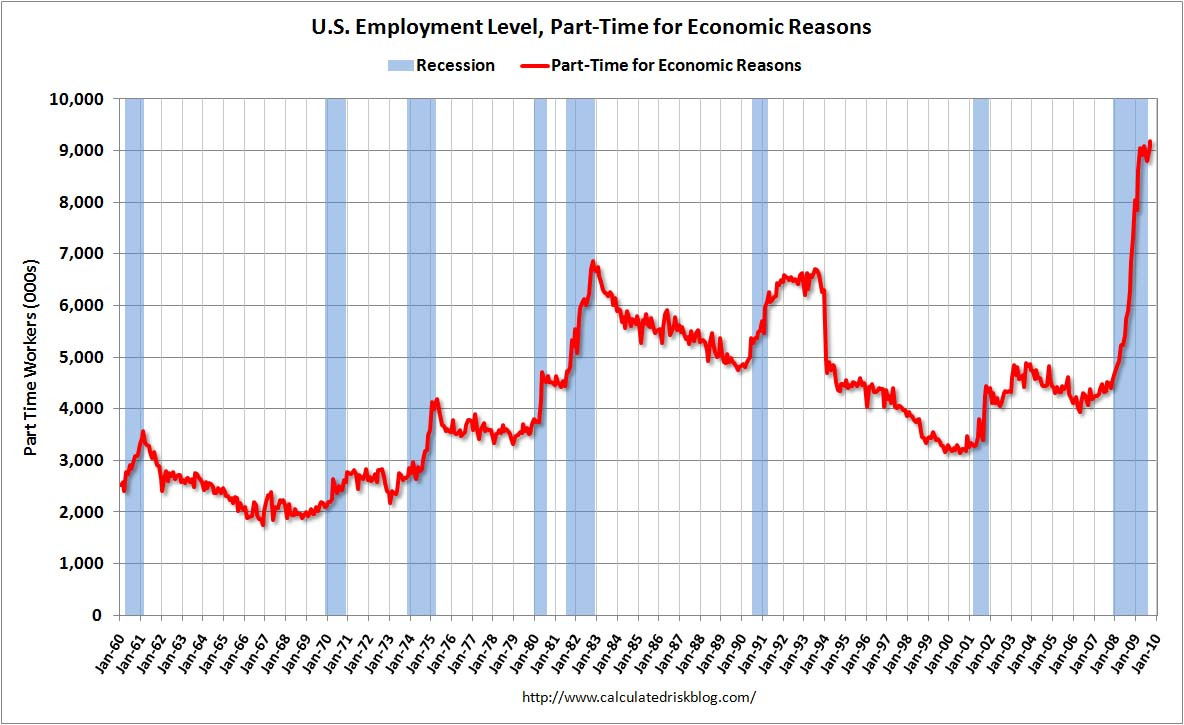 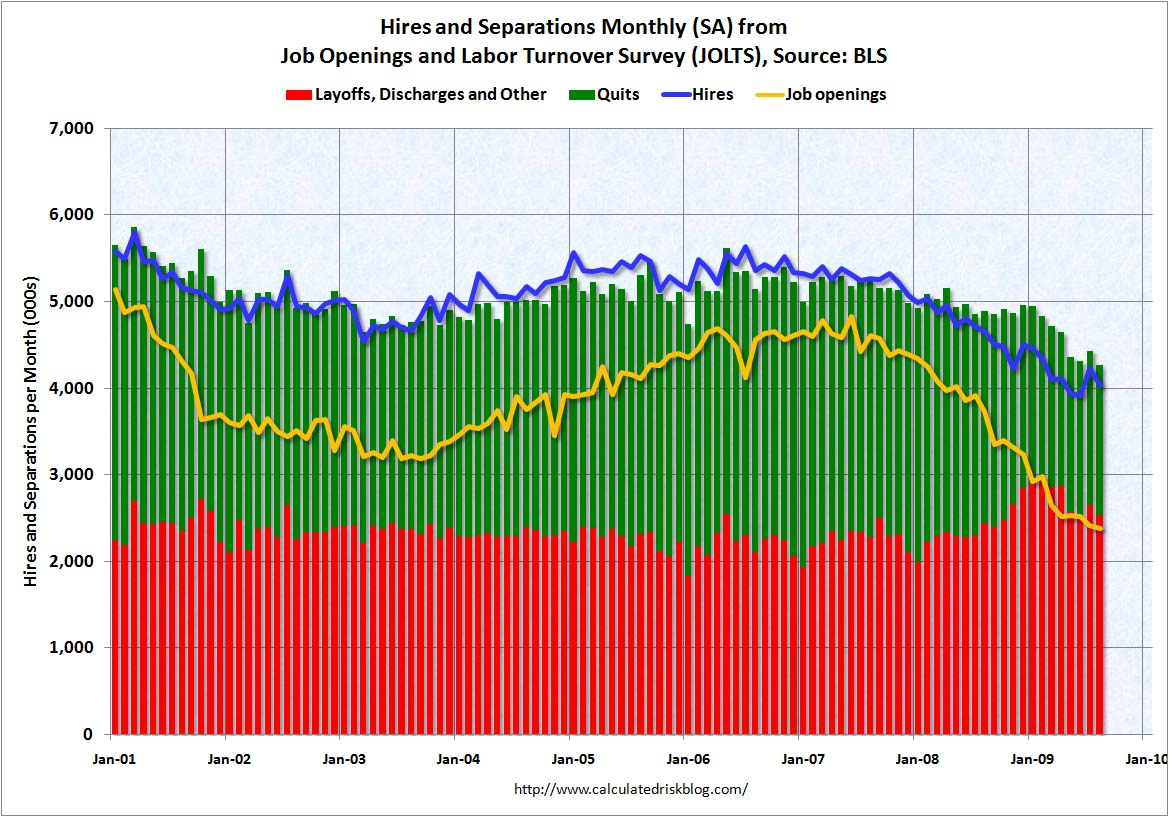 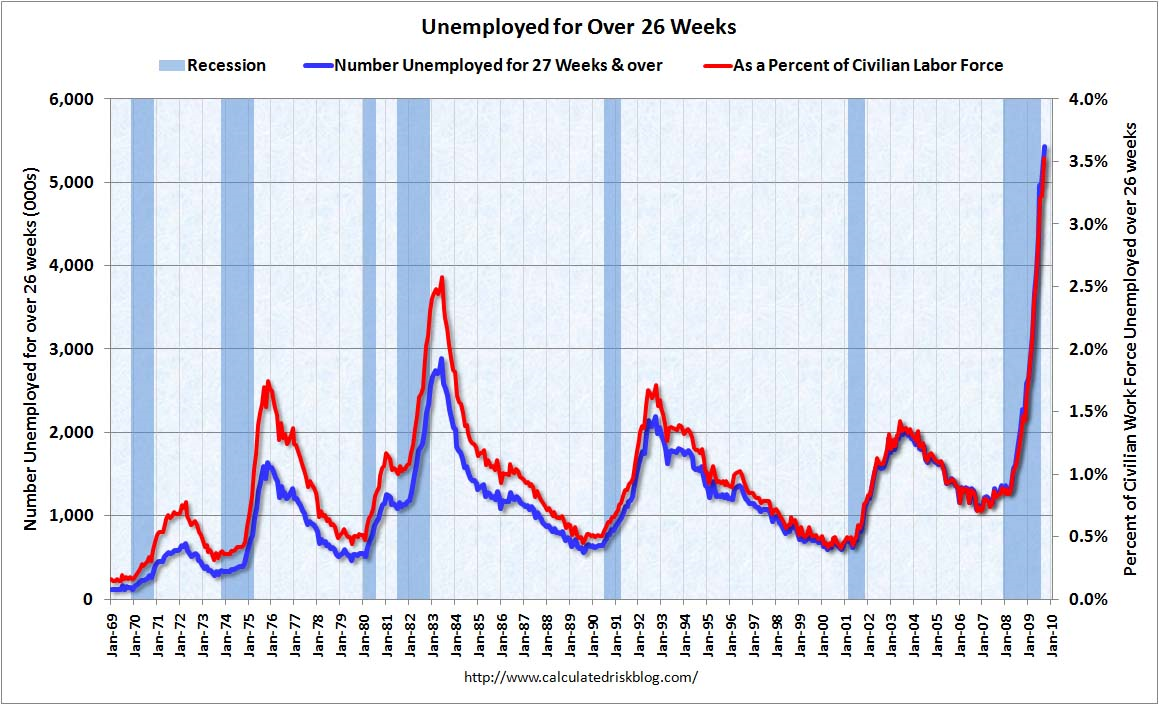 Payroll Employment 1940-2009
[Speaker Notes: Note in 1970s US created 24 million jobs.  1980s 17 million   1990s 15 million   2000-07  7.4 million
2000 to 2009 100,000]
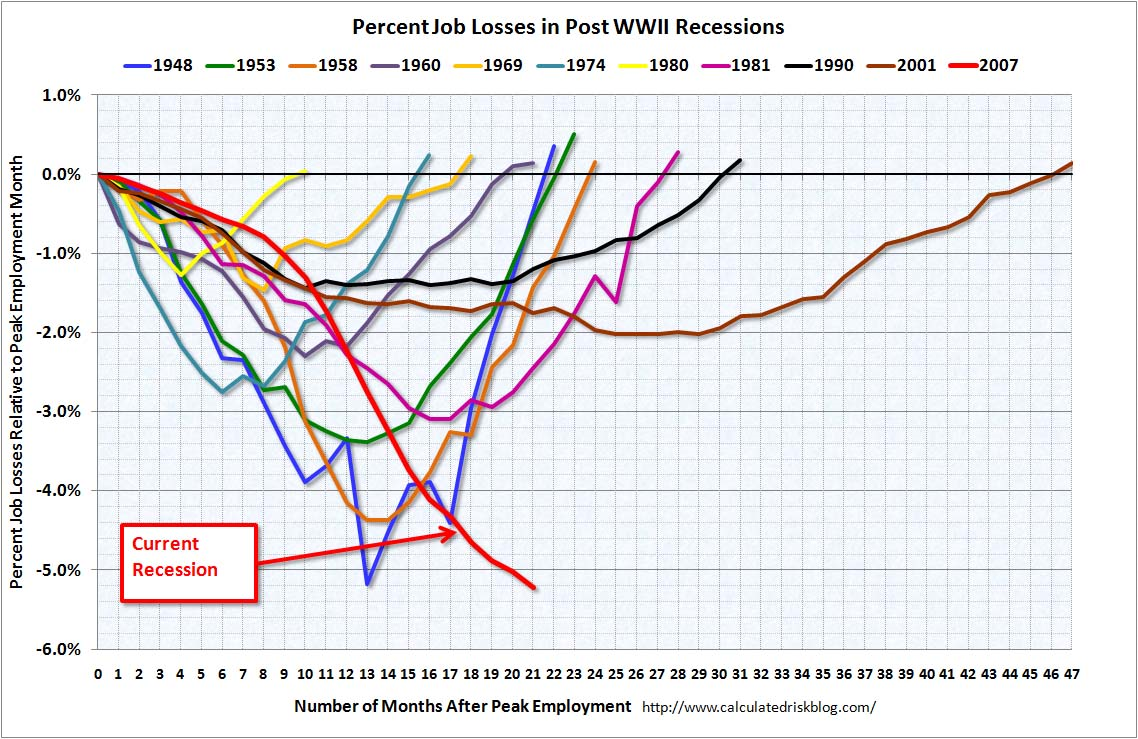 Participation Rate Rose 1965-2009
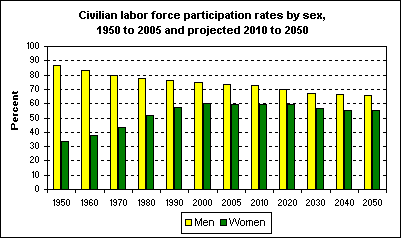 Union Membership